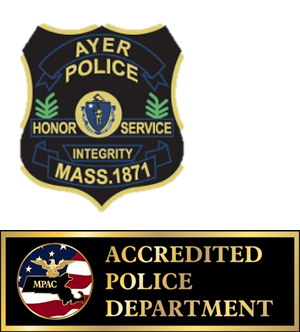 Warrant Article 10 
Capital Budget Request

Update Locker Room Storage
Male Locker Room
Female Locker Room
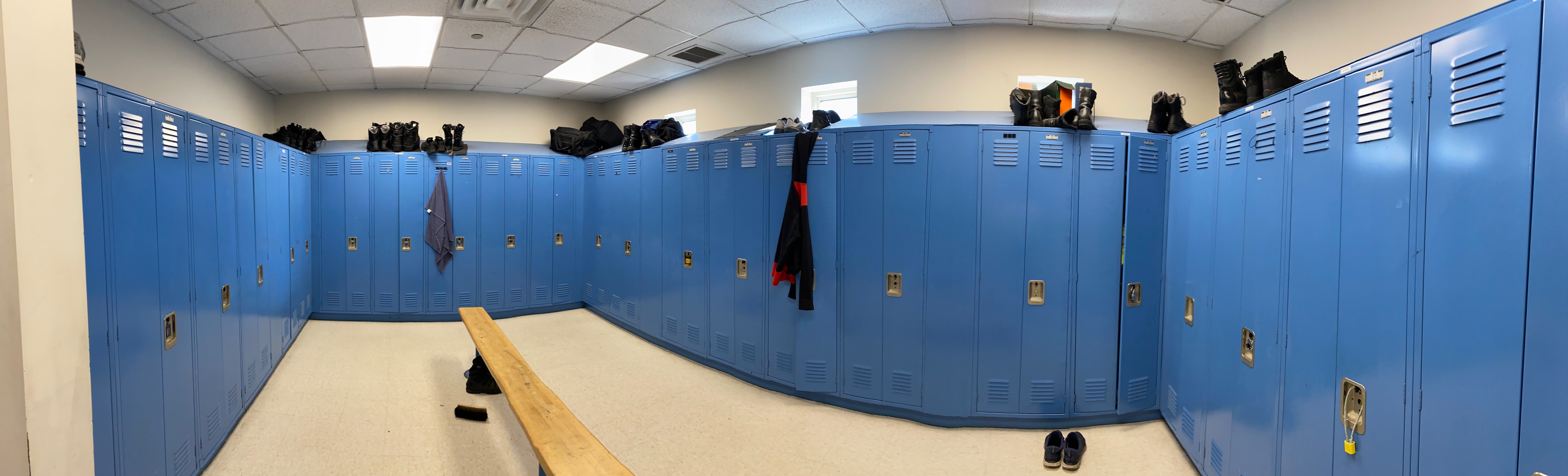 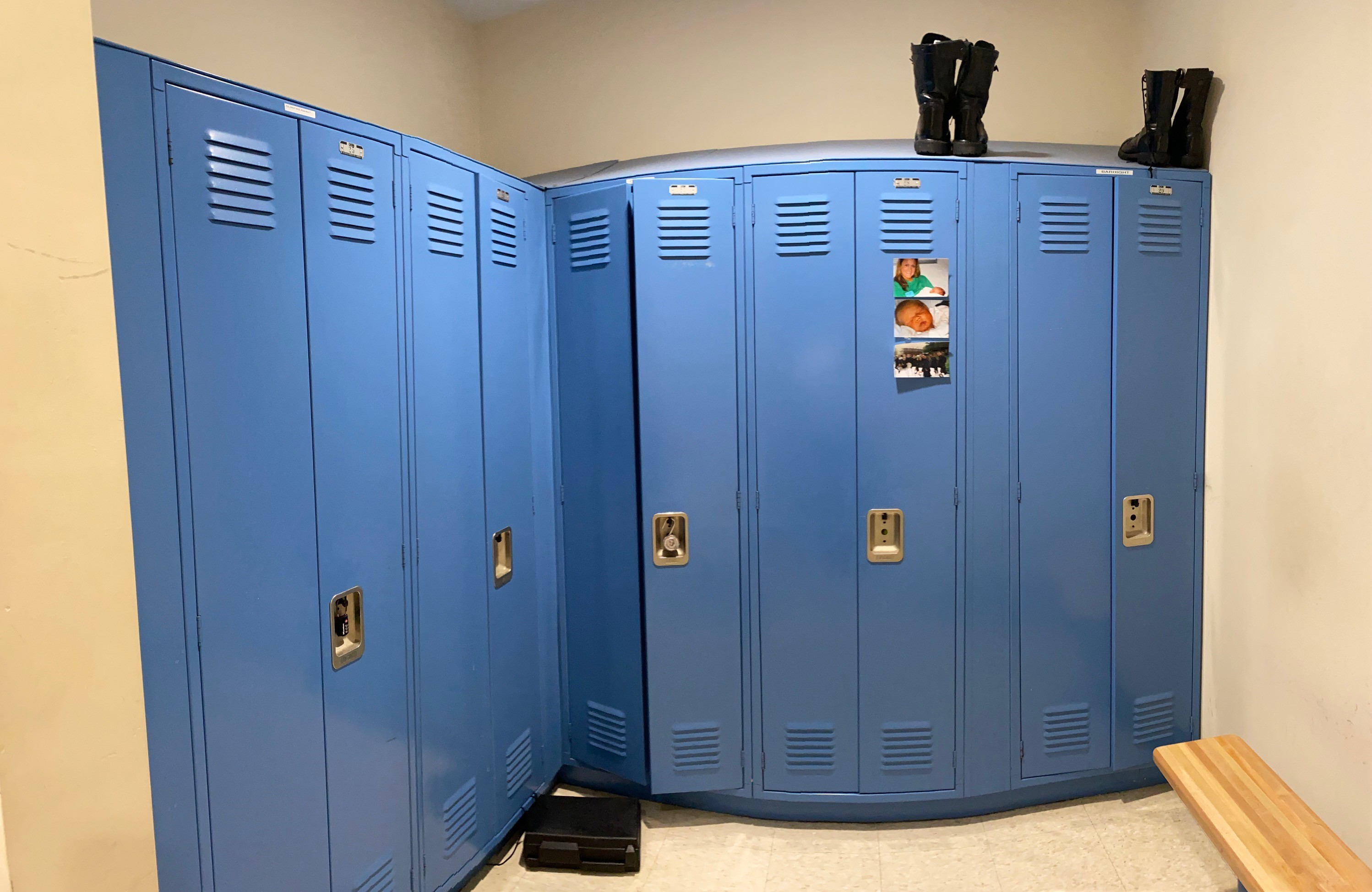 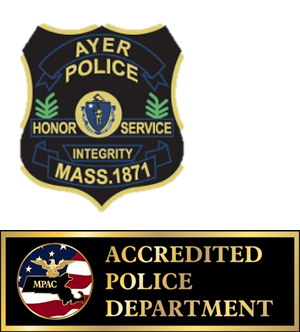 Warrant Article 10 
Capital Budget Request

Update Locker Room Storage
Circa 1997 (26 Years Ago)

Failing Components
Hanging Bar
Locking / Latching Mechanisms
Handles

Unchanged Locker Space
24” Double Door Lockers
Passive Ventilation
No / Inadequate Boot, Vest, Damp Gear Storage
No Equipment Charging Capabilities
Center Bench (Male)
Small Bench (Female)
Male Locker Room
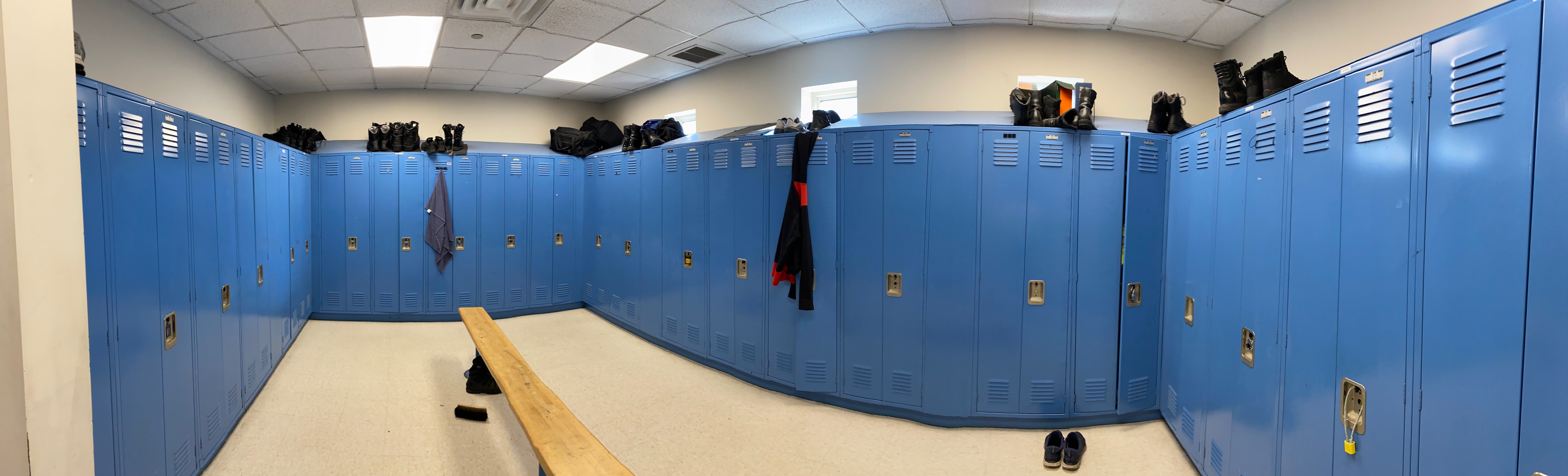 Female Locker Room
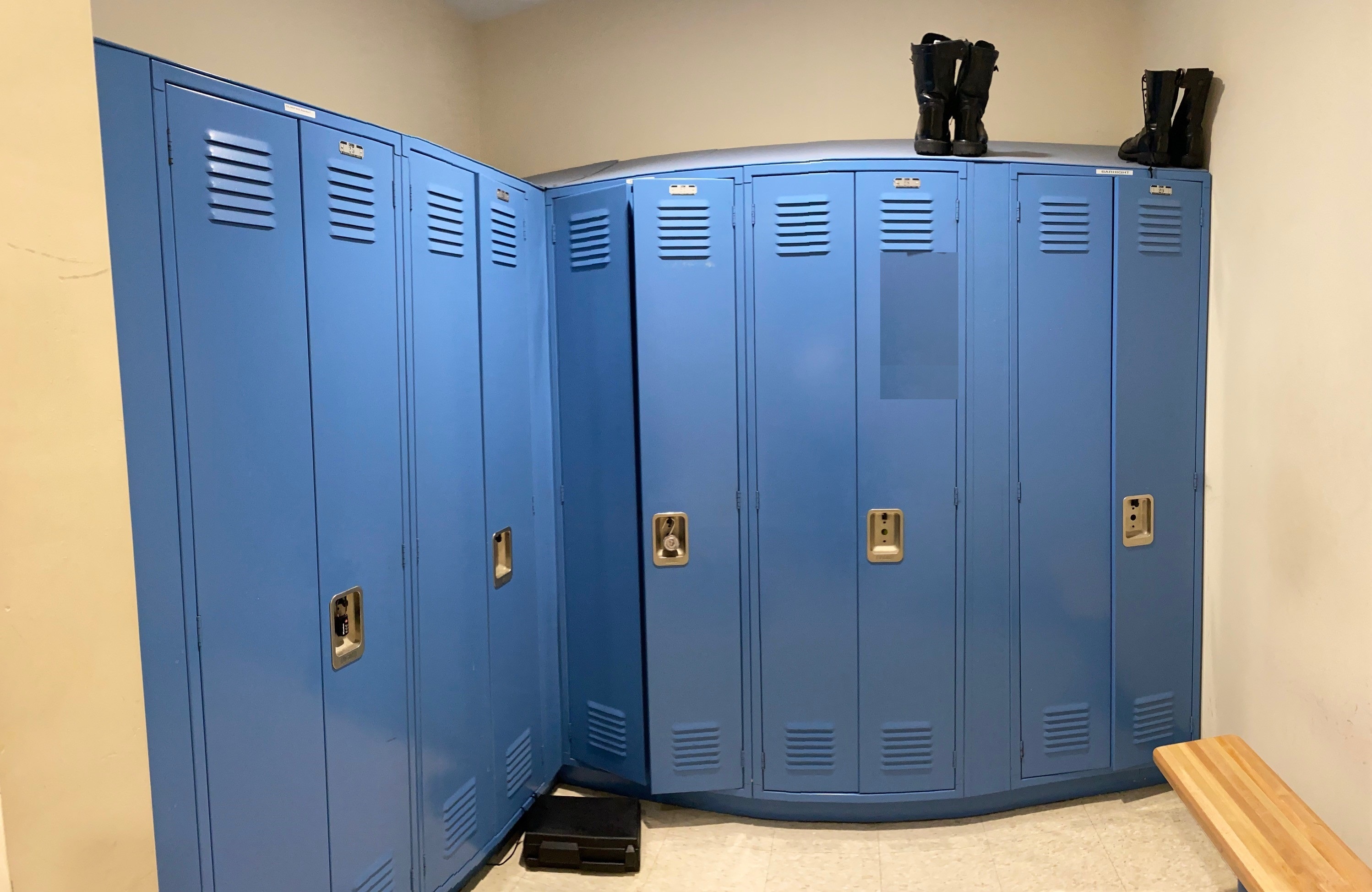 Warrant Article 10 
Capital Budget Request

Update Locker Room Storage
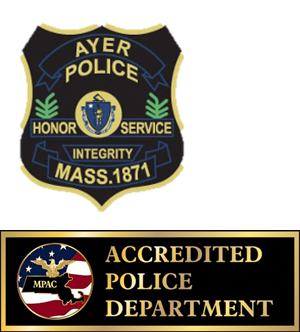 Proposed Redesign of Room

24” Single Door

Designed for LE Gear and Equipment

HVAC Integrated Ventilation

Larger Bulk Item Storage

Integrated Electric Charging Outlets

Bench Space for Each Locker
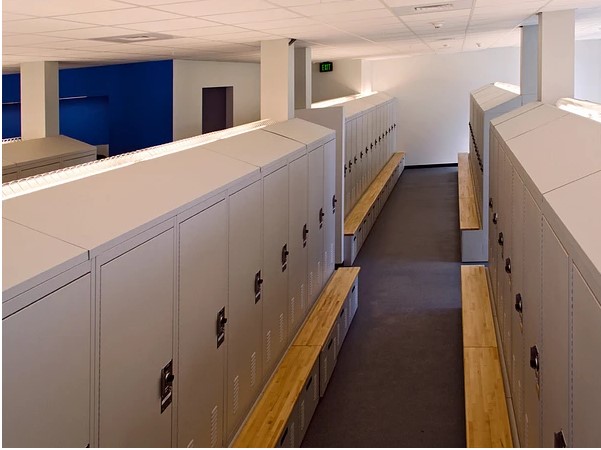 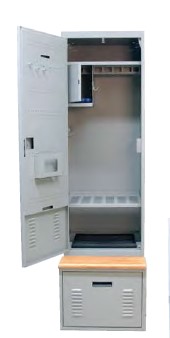 Warrant Article 10 
Capital Budget Request

Update Locker Room Storage






Thank You
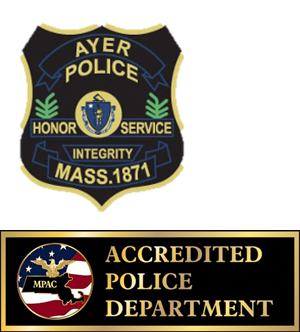 [Speaker Notes: Current Organization Chart

Administrative Sgt In Org Chart
Tentative Placement]